МБОУ «Янтарненская школа»
Адаптация 5  класса в среднем звене
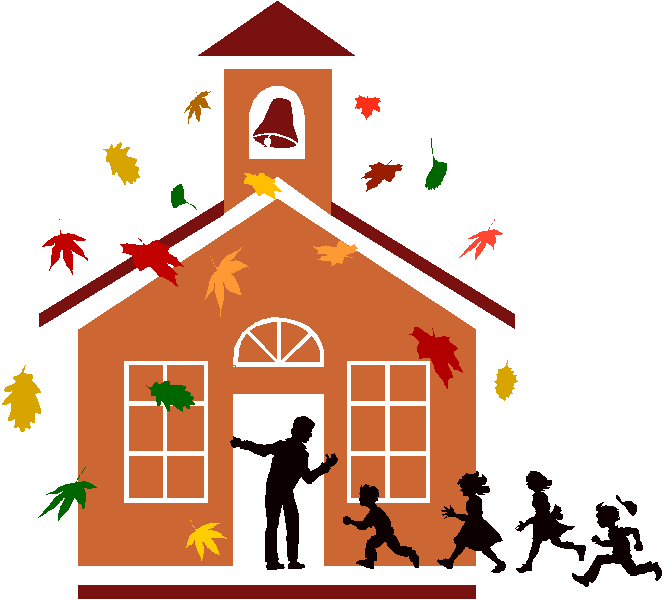 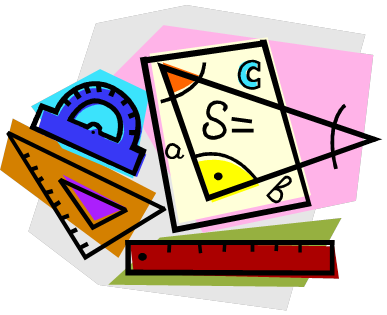 Адаптация – процесс приспособления к новым условиям.Дезадаптация – неумение решать новые задачи, поставленные самой жизнью. Адаптация зависит от:1. интеллектуальной готовности ученика;2. коммуникативных навыков;3. соблюдения школьных правил;4. ориентации в новых ситуациях;5. требований родителей.6. требований учителей.
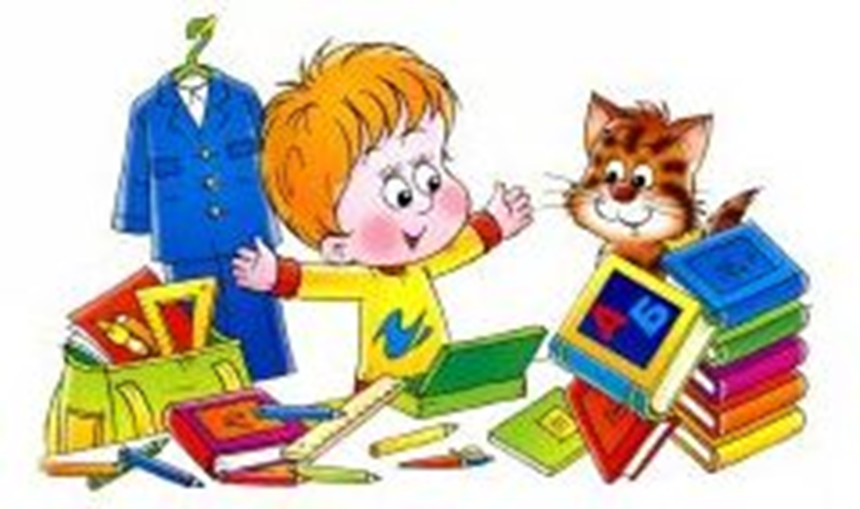 Переход к обучению в среднем звене является важным моментом в жизни школьника. Изменение организации учебного процесса, введение новых предметов и переход к иным методам обучения требует определенного уровня зрелости как личностно-мотивационной, так и интеллектуальной сферы.   
     Понятие «школьная тревожность» является широким понятием, включающее различные аспекты устойчивого школьного эмоционального благополучия. Она выражается в волнении, повышенном беспокойстве в учебных ситуациях, в классе, в ожидании плохого отношения к себе, отрицательной оценки со стороны педагогов, сверстников. Ребенок постоянно чувствует собственную неадекватность, неполноценность, не уверен в правильности своего поведения, своих решений.
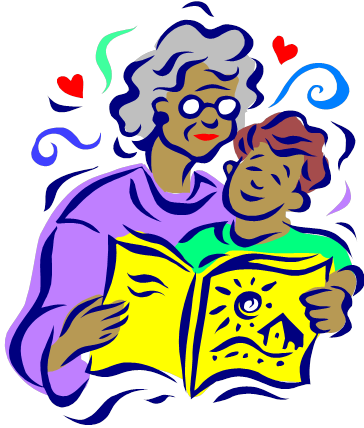 Основные задачи развития 5 классе:
Овладение базовыми школьными знаниями и умениями;
формирование умения учиться в средней школе;
развитие учебной мотивации, формирование интересов;
развитие навыков сотрудничества со сверстниками, умение соревноваться с другими, правильно и разносторонне сравнивать свои результаты с успешностью других;
формирование умения добиваться успеха и правильно относиться к успехам и неудачам, развитие уверенности в себе;
формирование представлений о себе как об умелом человеке с большими возможностями развития.
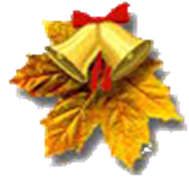 Результаты диагностики:
       В результате проведенных тестов были выделены следующие факторы (шкалы) тревожности:
Общая тревожность в школе — общее эмоциональное состояние ребенка, связанное с различными формами его включения в жизнь школы -12 учащихся повышенная тревожность.
  Переживания социального стресса — эмоциональное состояние ребенка, на фоне которого развиваются его социальные контакты (прежде всего - со сверстниками) -10 учащихся повышенная тревожность.
Фрустрация потребности в достижении успеха - неблагоприятный психический фон, не позволяющий ребенку развивать свои потребности в успехе, достижении высокого результата Повышенная тревожность – 7 учащихся, высокая 4 человека.
Страх ситуации проверки знаний — негативное отношение и переживание тревоги в ситуациях проверки (особенно - публичной) знаний, достижений, возможностей. Повышенная тревожность - 8 учащихся, высокая - 2 человека.
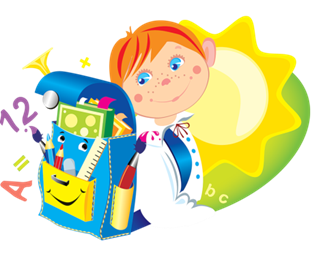 Проблемы и страхи в отношении с учителями – общий негативный эмоциональный фон отношений со взрослыми в школе, снижающий успешность обучения ребенка. Повышенная тревожность - 2 учащихся. Страх не соответствовать ожиданиям окружающих – ориентация на значимость других в оценке своих результатов, поступков и мыслей, тревога по поводу оценок. Высокая тревожность - 1 человек.
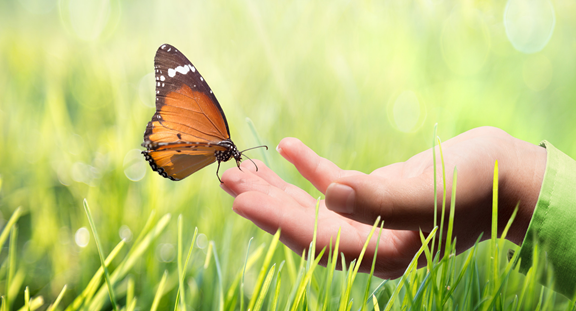 Низкая физиологическая сопротивляемость стрессу – особенности психофизиологической организации, снижающие приспособляемость ребенка к ситуациям стрессогенного характера, повышающие вероятность неадекватного, деструктивного реагирования на тревожный фактор среды. Повышенная тревожность - 7 человек.
 Страх самовыражения — негативные эмоциональные переживания ситуаций, сопряженных с необходимостью раскрытия, предъявления себя другим, демонстрации возможностей - 8 человек повышенная.
Уровень мотивации в 5 классе
Социометрическое исследование в 5 классе
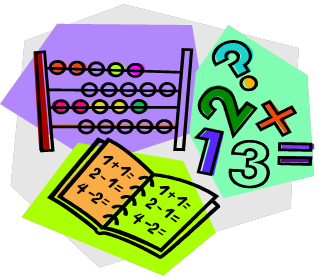 По результатам социометрического исследования было выявлено, что межличностные отношения в пятом классе протекают благополучно. Отвергаемых детей в классе не выявлено. Обучающиеся пришедшие в классный коллектив в этом учебном году успешно влились в коллектив.                           
       Таким образом, анализируя все данные психологического исследования можно сделать вывод, что адаптация у пятиклассников проходит благополучно.
        Школьной дезадаптации  у учащихся нет.
       Дети чувствуют себя в школе комфортно, но испытывают школьную тревожность.
Рекомендации классному руководителю:
Обратить внимание на детей, которые имеют высокий уровень тревожности и оказывать им психологическую поддержку.
Чаще разговаривать с ребенком, проявляя искреннюю заинтересованность в нем. Но не допрашивать ребенка, если он в данный момент не желает общаться.
Поддерживайте контакт с родителями учащихся (встречи, письма, телефонные звонки и т. д.).     Познакомьтесь с условиями проживания ребенка, взаимоотношениями в семье, здоровьем ребенка (по медицинской карте ребенка).
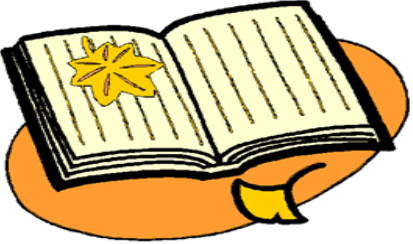 Привлекать к организации и участию в классных мероприятиях.
Оказывать поддержку, помня о том, что у данных детей высокая тревожность.
Помогать влиться в коллектив, акцентируя внимание на положительных качествах и нивелируя отрицательные. 
Если необходимо дать негативную оценку какой-то деятельности, то обсуждать проблему ребенка с ним наедине, не вынося на всеобщее обсуждение.
Не сравнивать результаты одного с результатами других, а только с его собственными.
Создавать условия для проявления способностей и возможностей в совместной деятельности с одноклассниками.
Рекомендации учителям:
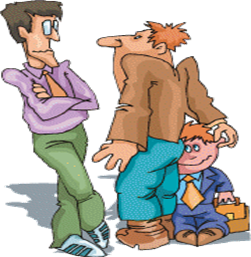 Создать благоприятные психологические условия, способствующие личностному и интеллектуальному росту ребенка.
   На уроках создавать ситуацию успеха, используя индивидуальный и личностный подход к каждому ученику.
    Организовать дополнительные занятия для детей, особо нуждающихся в методической помощи.
   Выставлять оценки своевременно, предварительно комментируя их. Не забывать об оценке как факторе, стимулирующем ученика. Для пятиклассников этот фактор особенно значим!
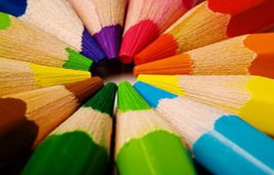 Учитывайте трудности адаптационного периода, возрастные особенности пятиклассников в выборе терминологии, подборе методических приемов
замечайте положительную динамику в развитии каждого отдельного ученика (нельзя сравнивать «Машу с Петей», можно — «Петю вчерашнего и сегодняшнего»).  
Создавайте ситуацию “успеха”: хвалить при всем классе за исполненное дело, говорить что либо негативное только с глазу на глаз, говорить позитивно о внешности мл. подростка, сравнивать только с собственными (ребенка) результатами.
Никогда не используйте оценку как средство наказания ученика. Оценка достижений должна быть ориентацией на успех, способствовать развитию мотивации к учению, а не ее снижению.
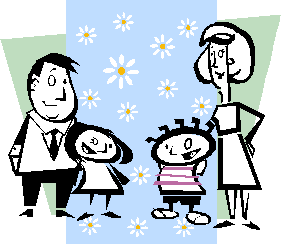 Рекомендации родителям:
Помочь ребенку в преодолении тревоги и сомнений в собственных силах – значит создать условия, в которых он будет чувствовать себя спокойно и уверенно. Причем это касается не только проблем адаптации. Важно, чтобы ребенок чувствовал безопасность, поддержку и понимание дома, что близкие люди принимают его таким, какой он есть.
   В случае необходимости помогать ребенку в выполнении задания, но не делать вместо него.
    Быть самим более оптимистичными. Следить за выражением своего лица. Улыбаться чаще. Убеждать ребенка, что все будет хорошо.
    Помнить, что школа и семья существуют для ребенка, а не ребенок для школы.
«Из всех показателей оценки школы главным следует считать самочувствие  в ней человека. Школа хороша, если в ней хорошо каждому ребенку и взрослому».                                                                         В.А. Караковский
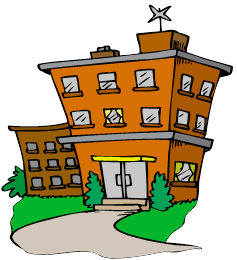 Психологический комфорт в школе  - это важнейшее условие эффективности обучения и воспитания, саморазвития и самореализации каждого, кто переступает порог образовательного учреждения, будь то взрослый или ребенок. Создать в образовательном учреждении атмосферу сотрудничества, сотворчества, выстроить основы, необходимые для содружества  взрослых и детей, - непростая задача, посильная лишь команде неравнодушных и творческих педагогов.
Спасибо за внимание!